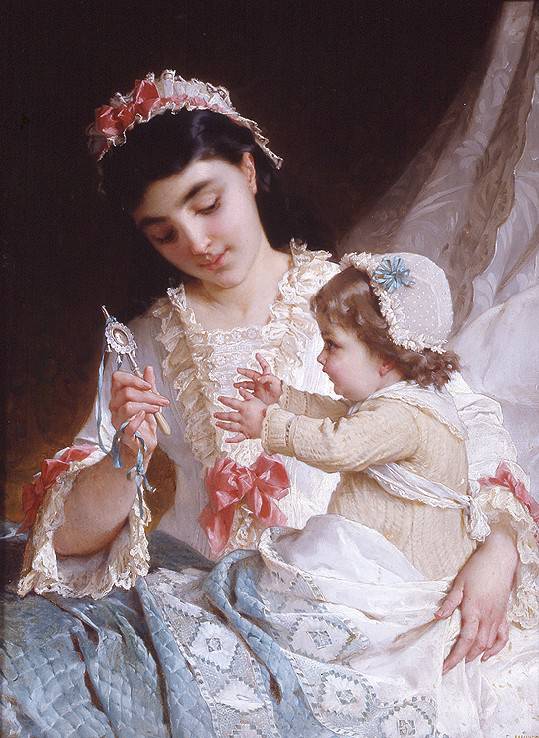 Mother's Day
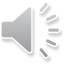 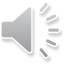 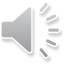 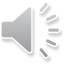 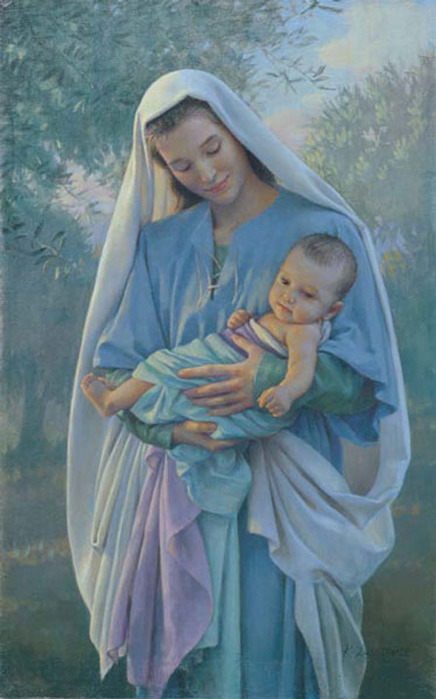 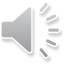 Тихая  моя,        нежная  моя,          добрая  моя                            мама!
Bb Cc Dd Ee  Gg Hh Ii Jj Kk Ll Mm Nn Oo Pp Qq Rr  Tt Uu Vv  Xx Yy Zz
Aa Bb Cc Dd Ee Ff Gg Hh Ii Jj Kk Ll Mm Nn Oo Pp Qq Rr Ss Tt Uu Vv Ww Xx Yy Zz
Doe, a deer, a female deer
Ray, a drop of golden sun,
Me, a name, I call myself,
Far, a long, long way to run,
Sew, a  needle, pulling thread
La, a note to follow sew,
Tea, I drink with jam and bread,
That will bring us back to doe, oh, oh, oh…
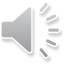 My family
My family
Mother, MummyHER
Father, DadHIS
SisterHER
BrotherHIS
Mummy.
1.In  tender morning my mummy wakes me, and I wake up with smiling.
Mummy, mummy,  beauty and kindness and tender.
2.Mummy may sing me a beautiful song. And it is honey and sweetly.
Mummy, mummy,  beauty and kindness and tender.
3.We sing a happy and thankful song for our grannies and mothers
Mummy, mummy,  beauty and kindness and tender.
Thanks  for your attention and participation
В презентации использовались ресурсы (иллюстрации):
Mr-msk.ru=mama
rebzi.ru
Mojmalysh.ru
mamzmam/.ru
paint.kards.qip.ru
Kalyamalya.ru
sunHome.ru
Family.kodotel.ru